AGMOS: Algebraic Group Model with Oblivious Sampling
Helger Lipmaa
Roberto Parisella
Janno Siim
Cryptographic Groups
2
Ideal models for Cryptographic Groups
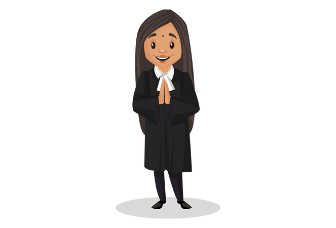 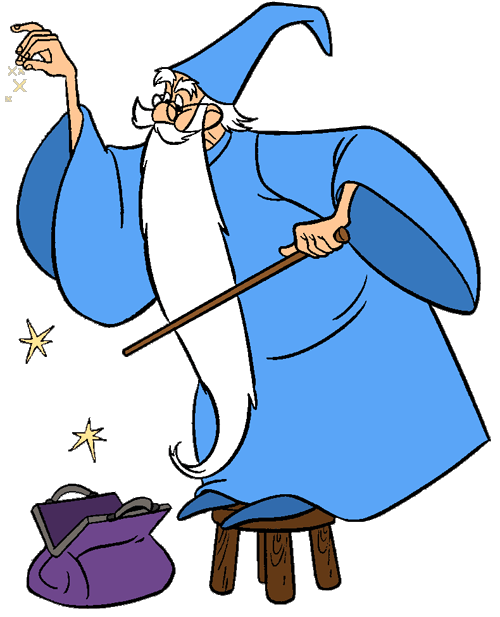 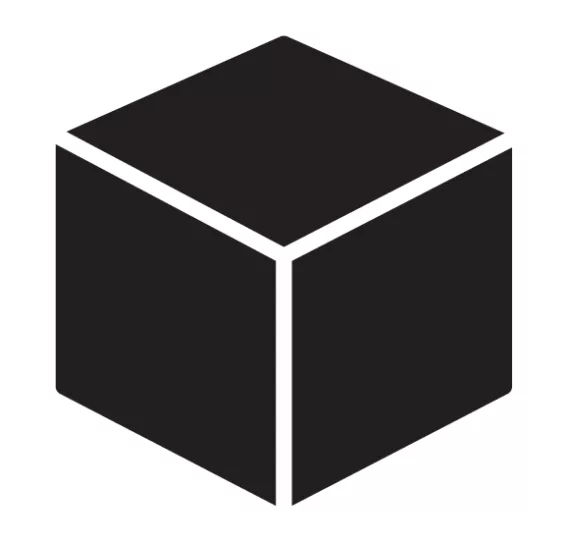 GGM: generic group model
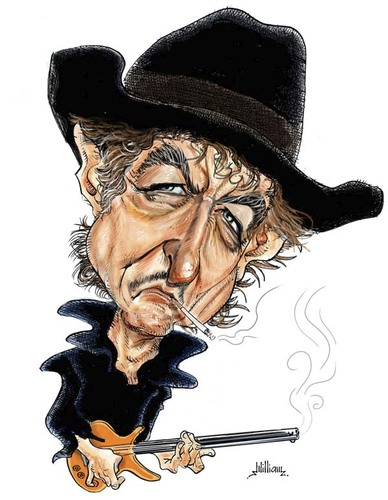 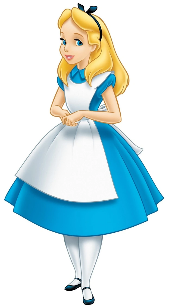 Perfect unstructured group.
Group elements are perfect encryptions of the exponent.
3
GGM Criticisms
Un-instantiability results
Does not capture group-specific algorithms
Reductions can always program group elements, with random known exponents
Ideal Models for Cryptographic Groups
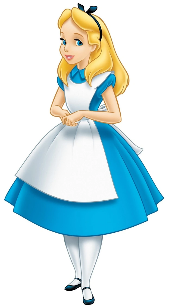 AGM: algebraic group model [FKL18]
Adversaries provide a linear representation of their outputs, with respect to the group element they received on input
5
AGM Advantages …
Capture some known group-specific algorithms
Proofs by reductions
and Criticisms
Un-instantiability result.
Unclear relation between GGM and AGM
Knowledge assumptions secure in AGM but not in the standard model.
Oblivious Sampling
Spurious Knowledge Assumptions: example
Extractor
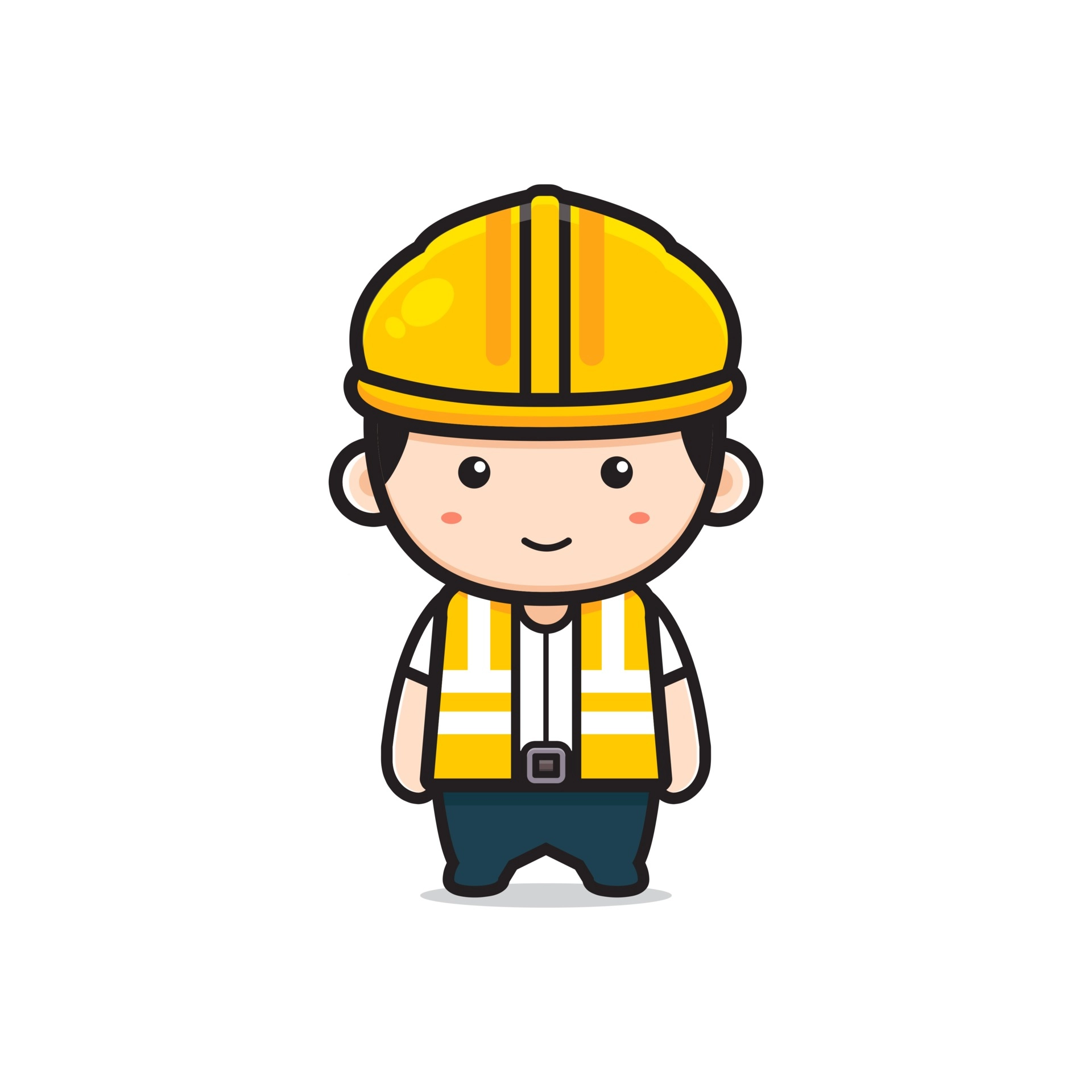 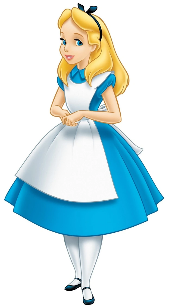 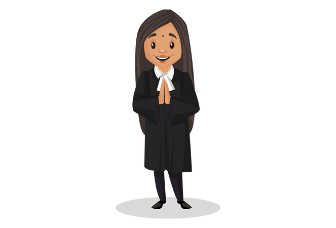 Used by reductions
Spurious Knowledge Assumptions: KZG
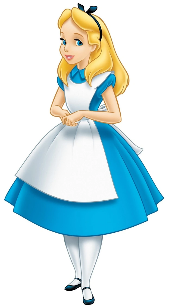 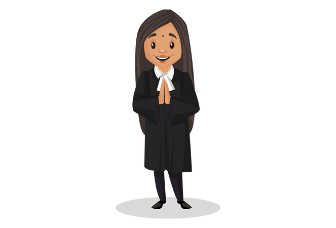 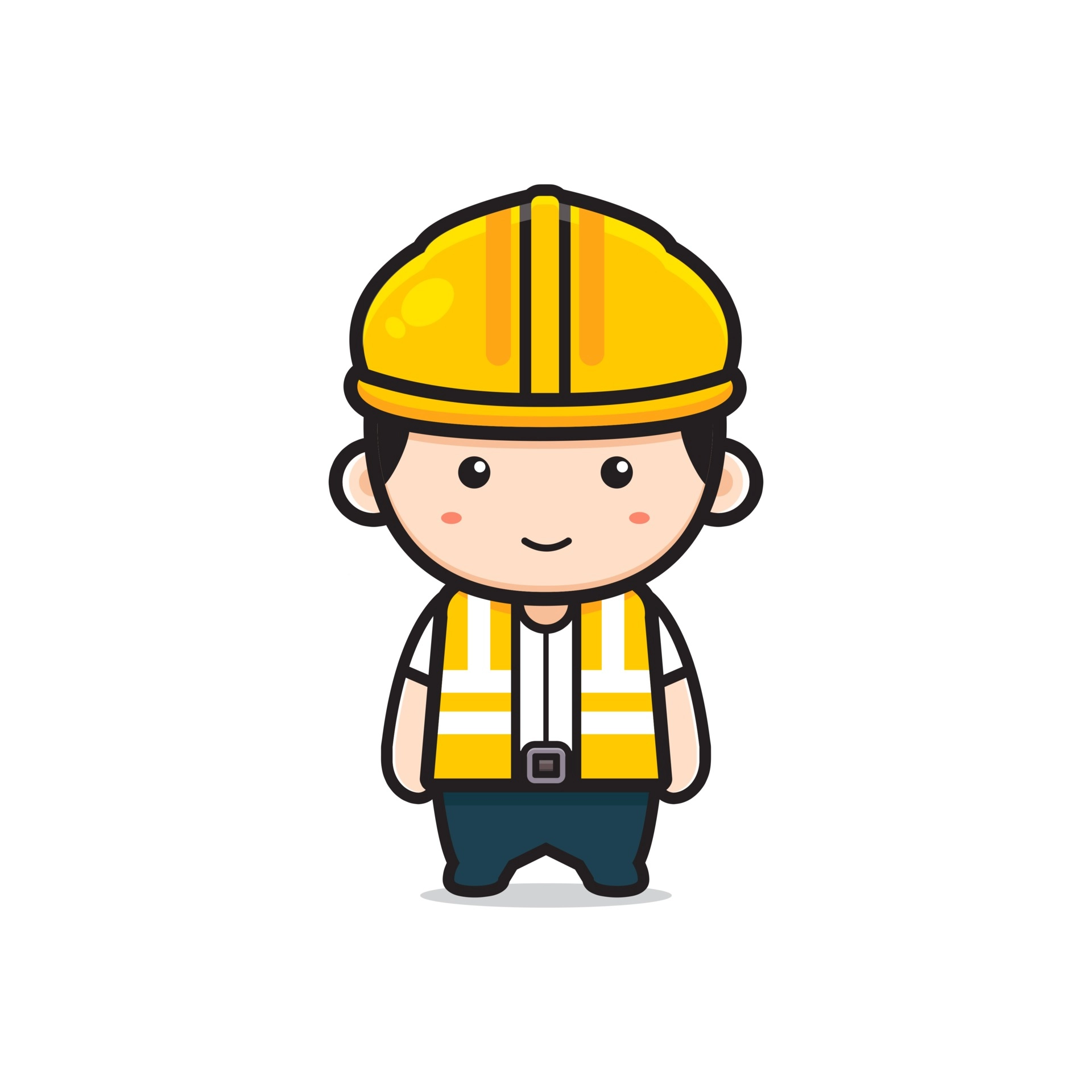 PLONK, Lunar: SNARKs with security proof based on this assumption
AGMOS: AGM with Oblivious Sampling
Non-programmable oracle
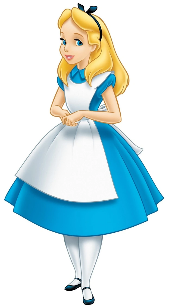 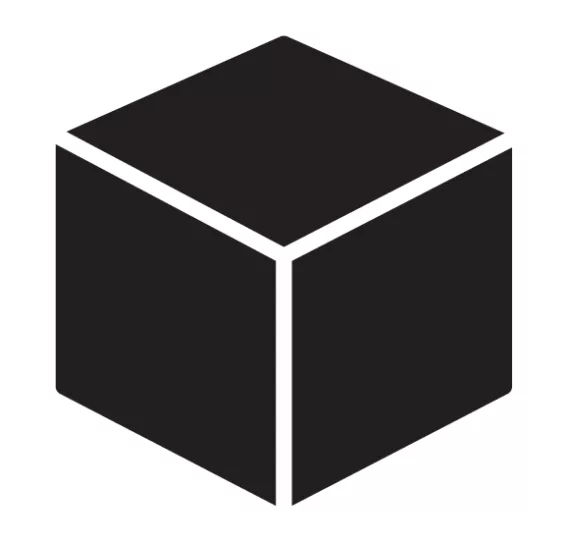 Example: CDH AGMOS adversary
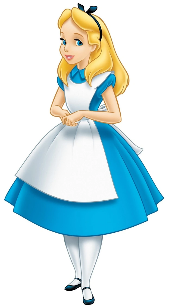 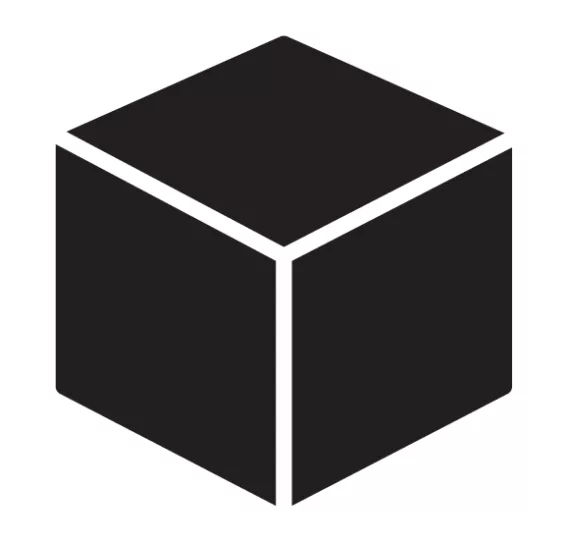 Example: CDH holds in AGMOS
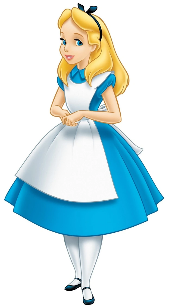 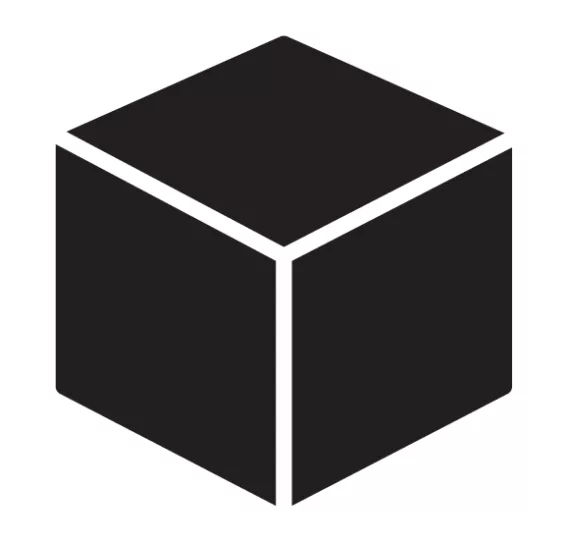 Thanks for your attentionCheck the full version on e-printhttps://eprint.iacr.org/2023/1504
Questions?
Cryptanalysis of TOFR …
And Open Problems